Unit 7
We will go by train
WWW.PPT818.COM
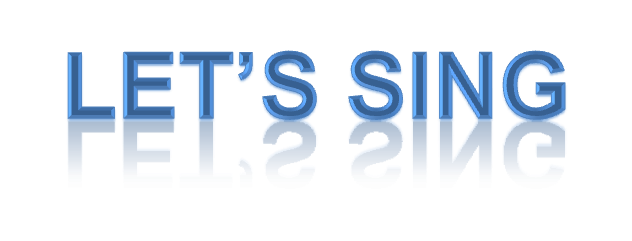 Rain,rain,go away
What day is it  today?
It's Thursday.
What’s the date today?
It's March 26th.
What’s the weather like today?
1.复习上一节课重要短语、句型。
2.T: People are going to do different  things on different dates. Let’s meet more dates.呈现下一张PPT。
Thank you! Bye!
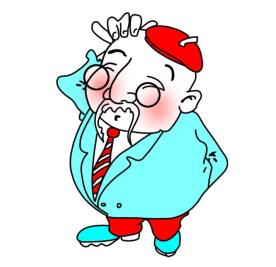 What are you going to do this Saturday?
We will go
by train.
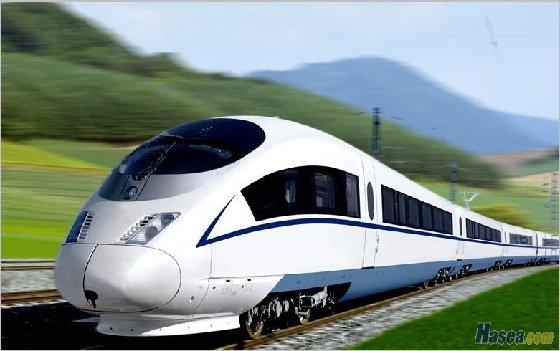 by 乘；由
train 火车
by car
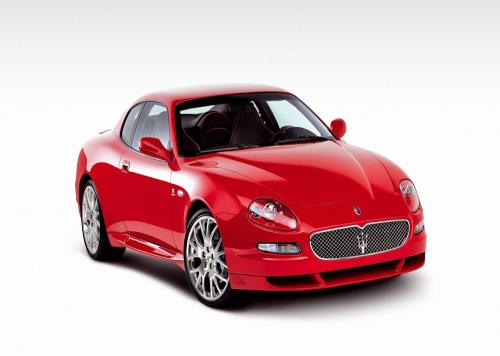 by bike
by bus
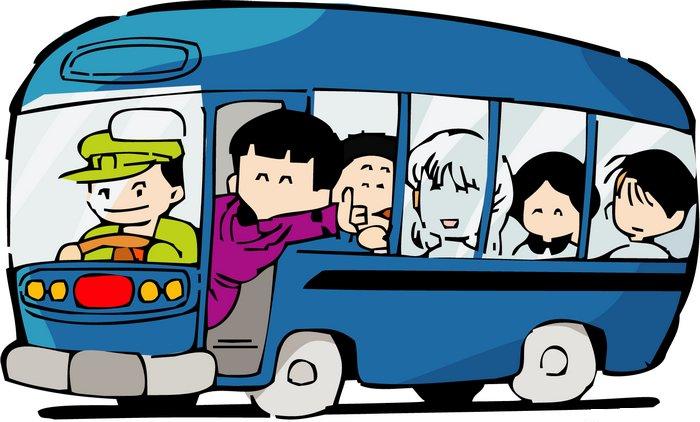 by taxi
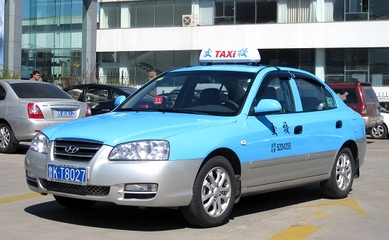 I’ll go to Happy Valley,too.
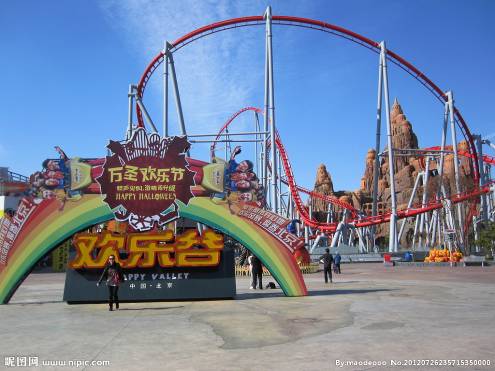 valley
山谷
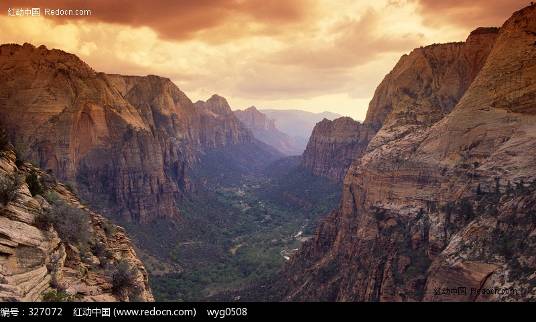 We will leave Shenzhen on Sunday.
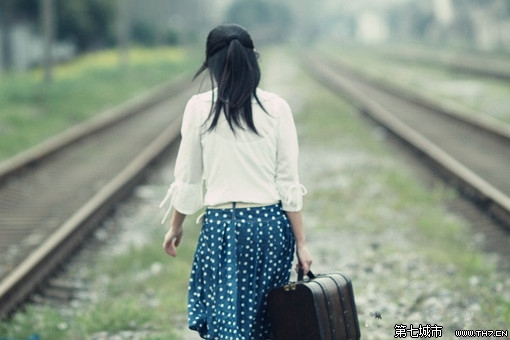 leave
离开
I’m going to Hainan Island this summer holiday.
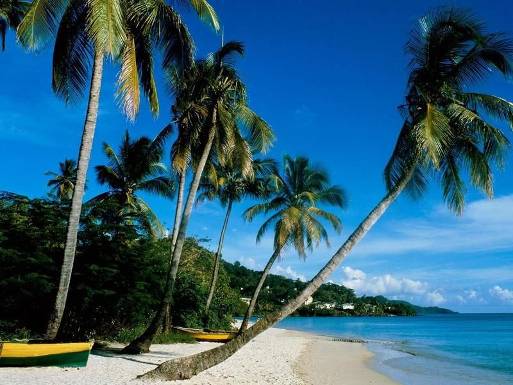 island
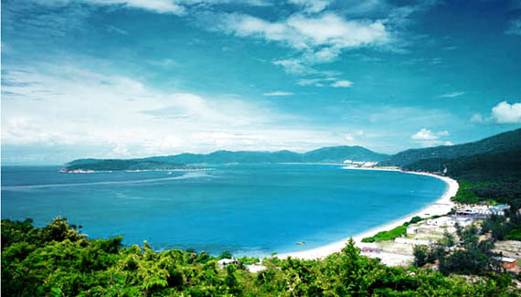 It’s very exciting.
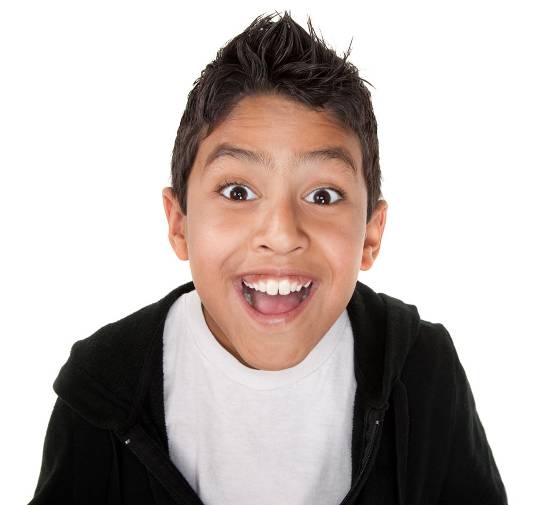 exciting
Let's play a game.
k tchen
i
Sharp Eyes
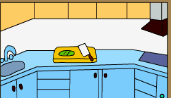 Go to the kitchen. Have a snack.
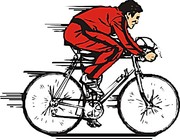 by bike
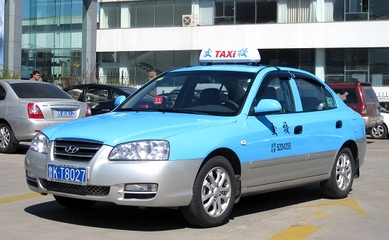 by taxi
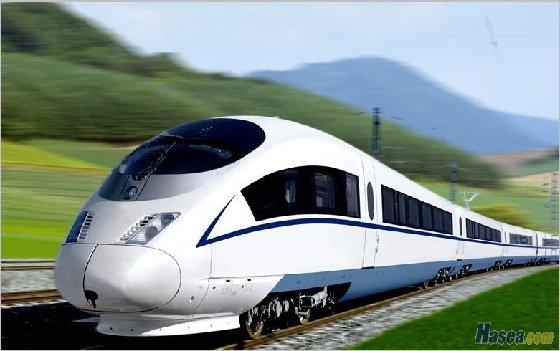 by train
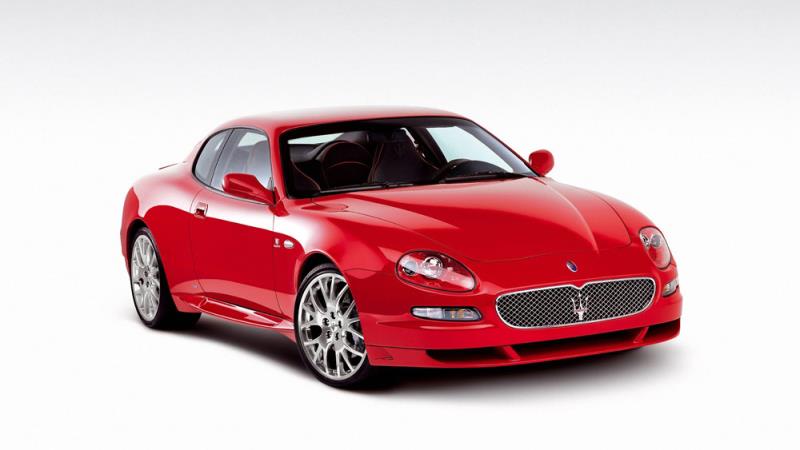 by car
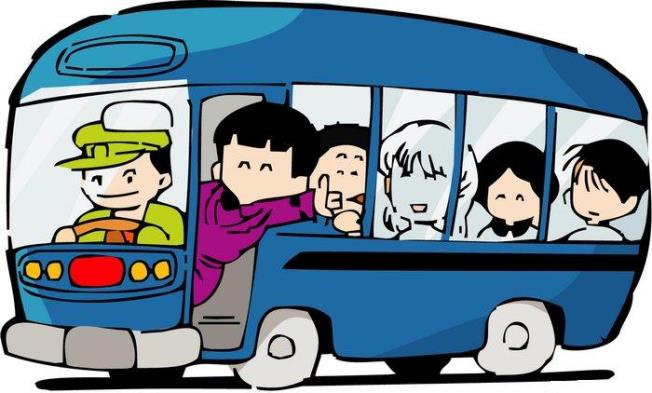 by bus
Talking
Aki is asking his friends about their plans.
Where will you go this Sunday?
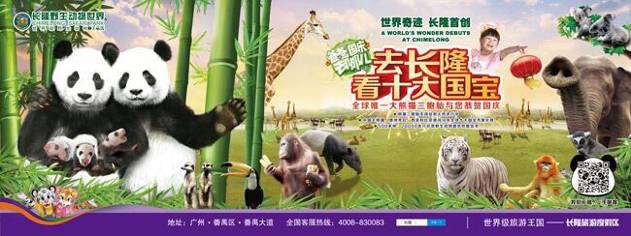 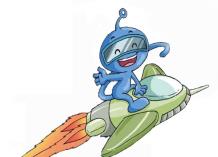 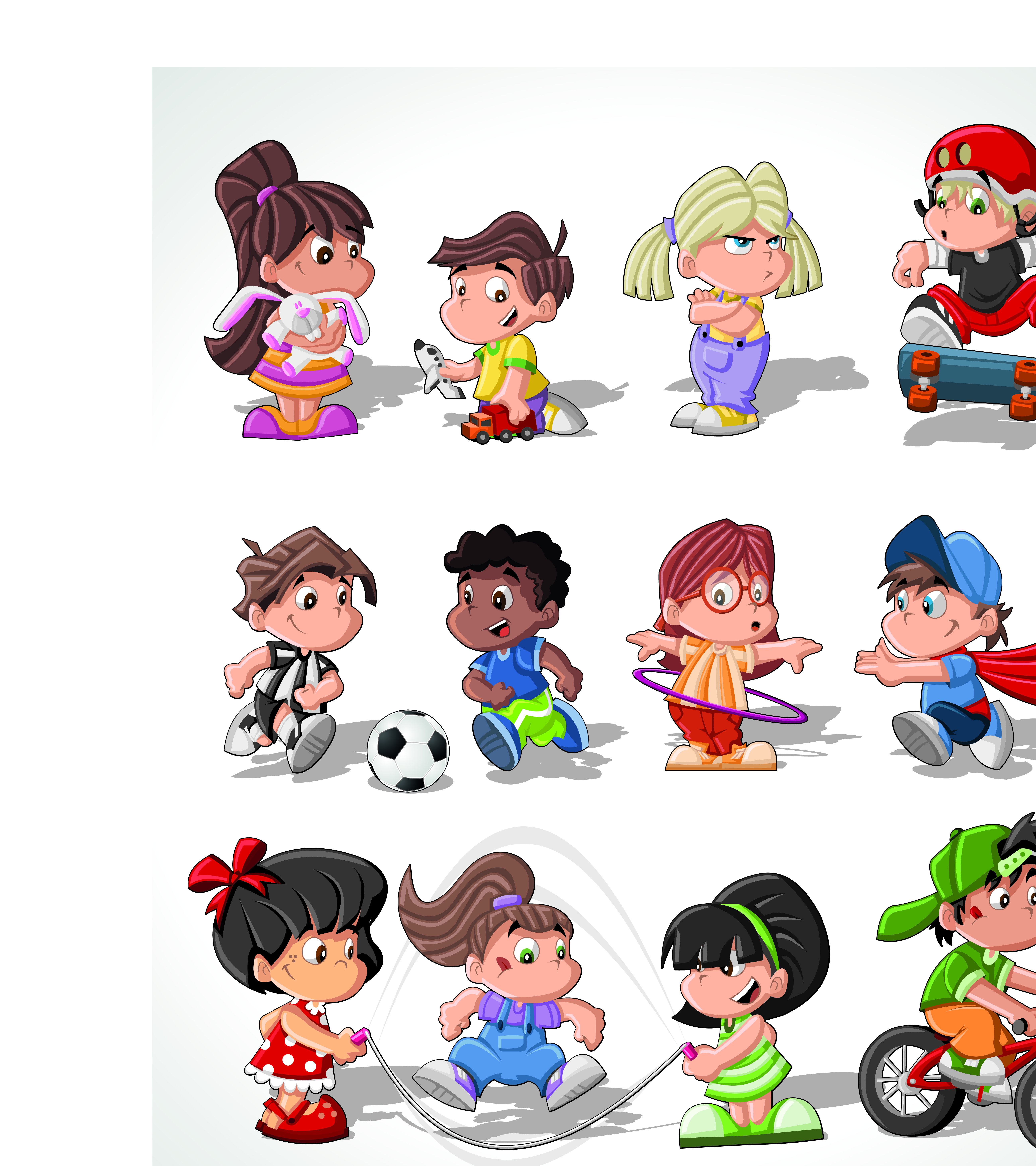 I will go to Panyu.
Let’s tell a story
How will you go there?
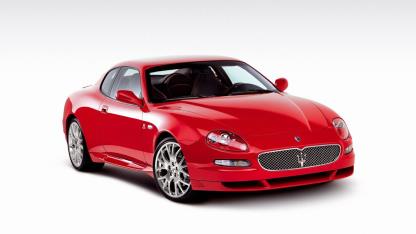 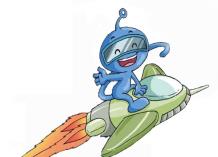 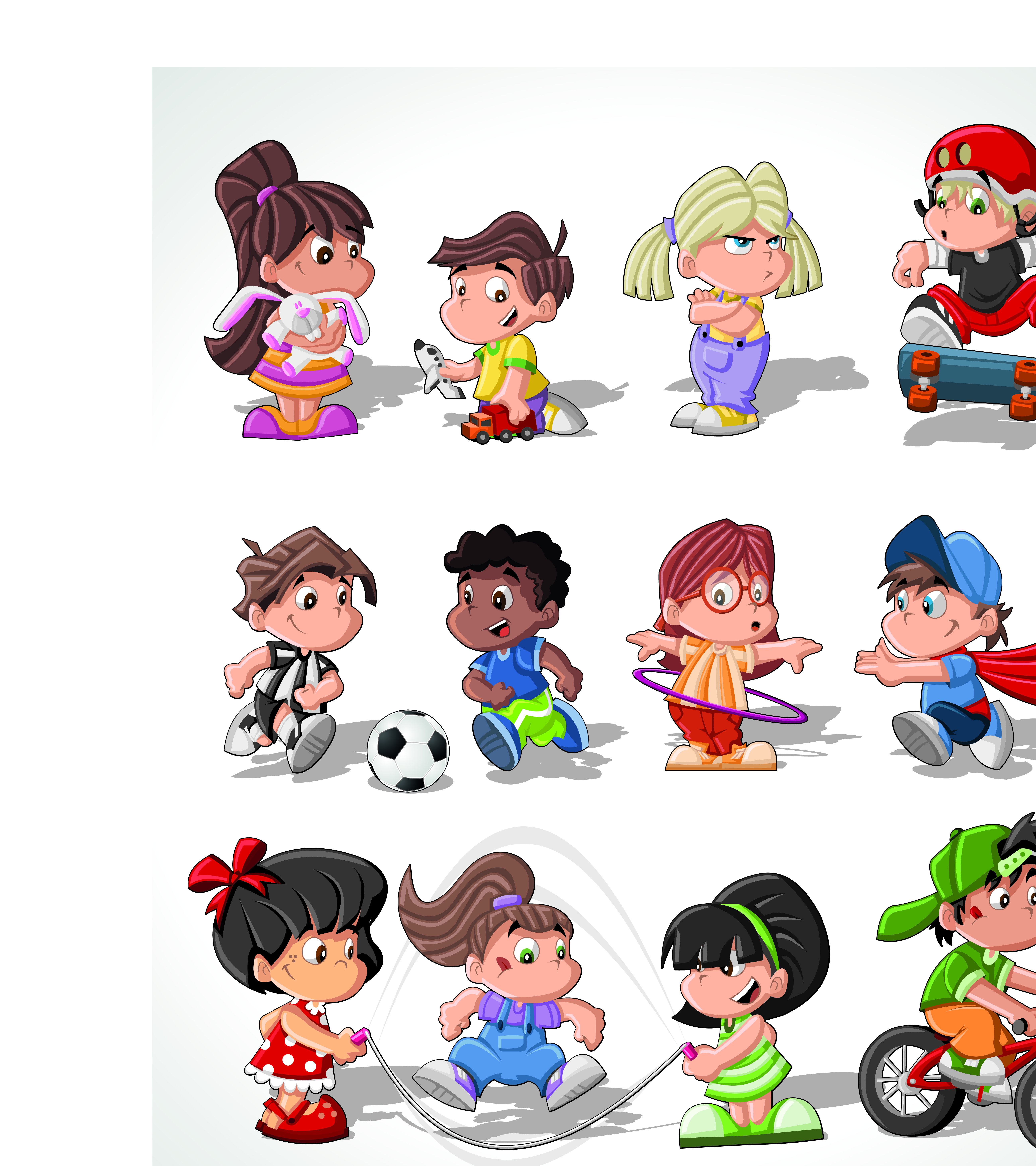 I will go by car.
Where will you go this summer holiday?
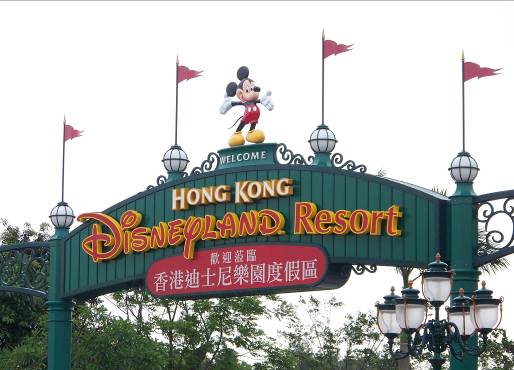 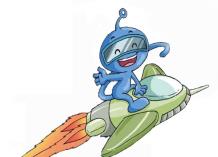 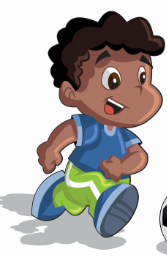 I will go to ____.
Hongkong
How will you go there?
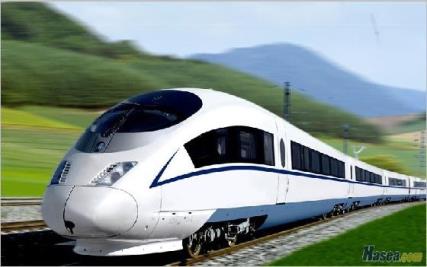 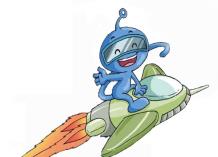 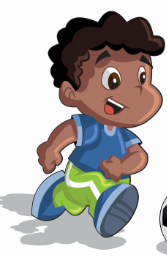 by train
I will go _______,
Where will you go this Saturday?
Foshan
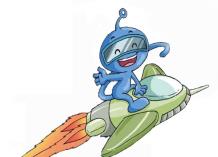 I will go to _____.
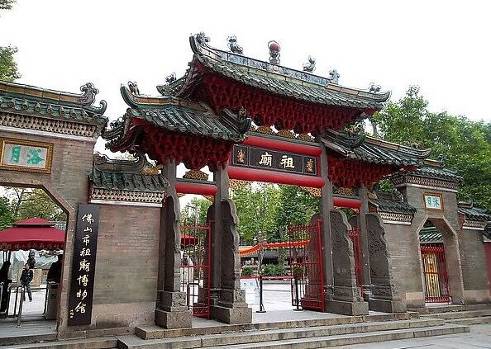 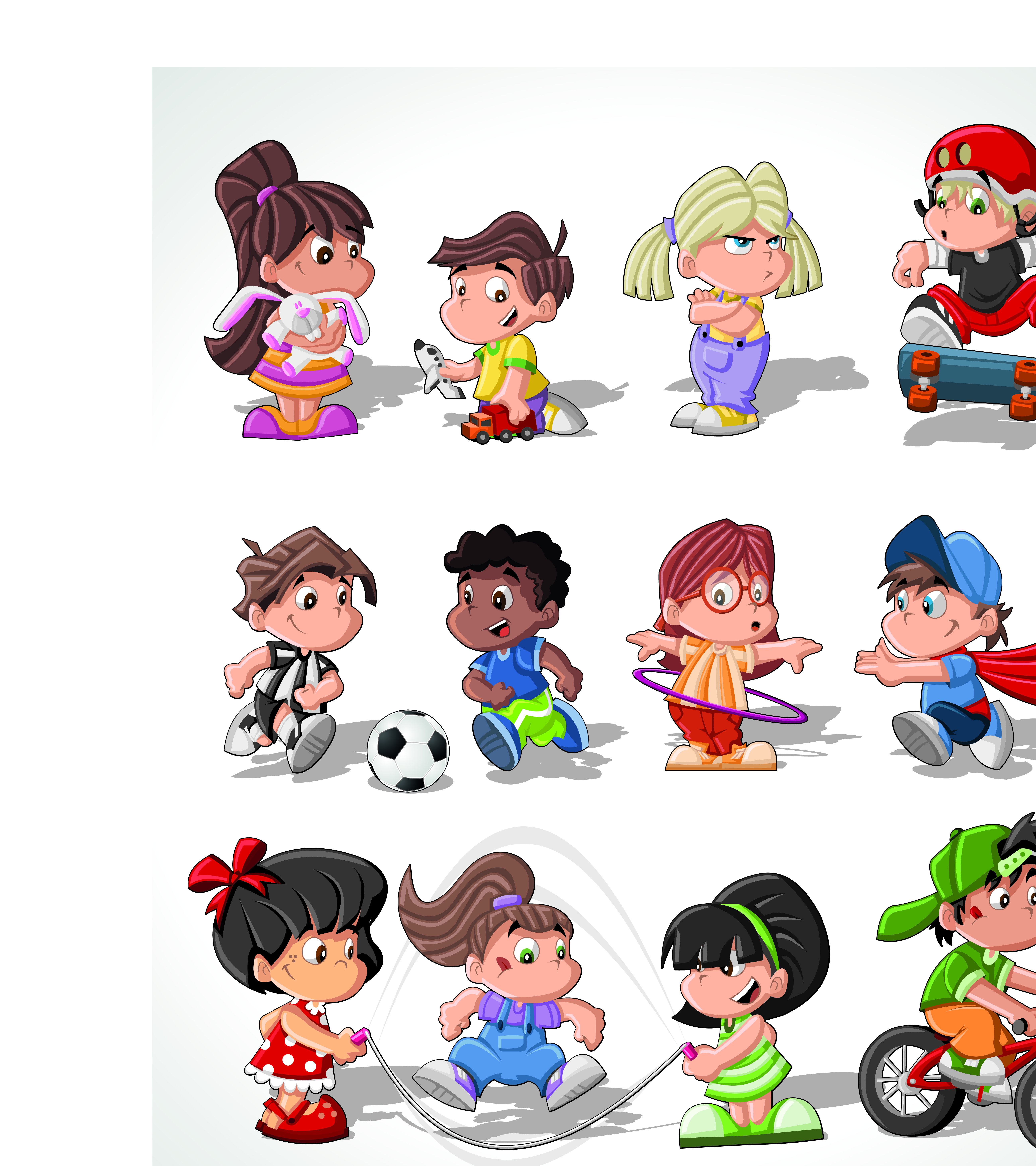 佛山祖庙
How will you go there
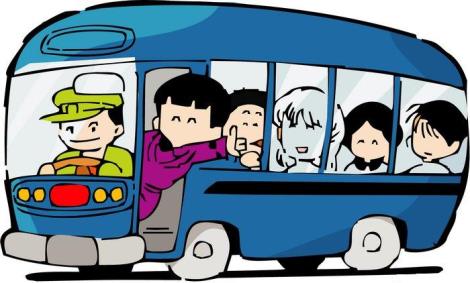 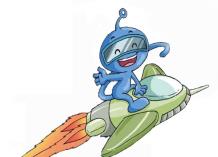 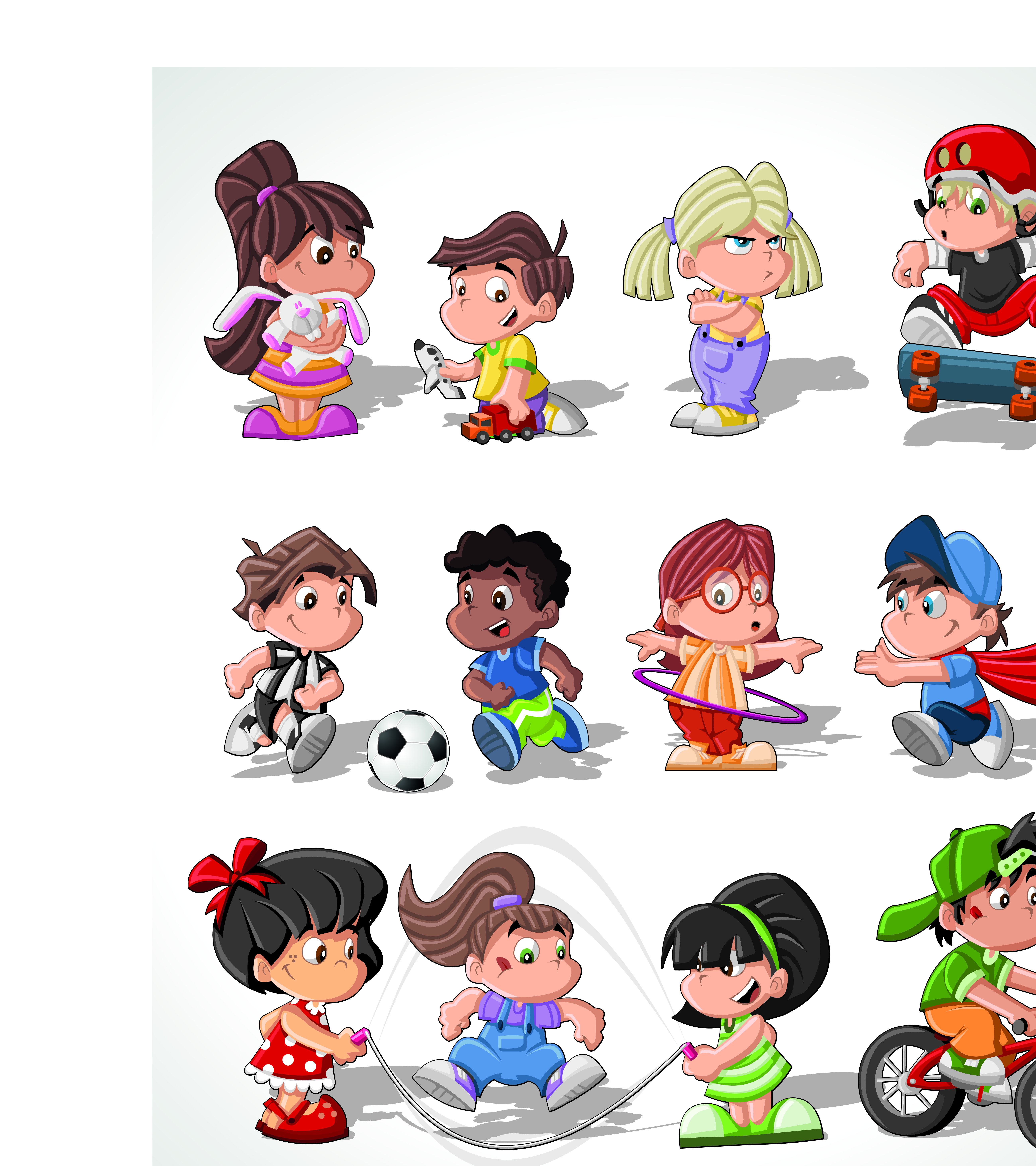 by bus
I will go_____,
Where will you go this summer holiday?
I will go to ____.
Beijing
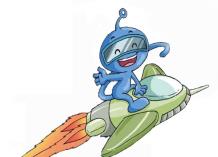 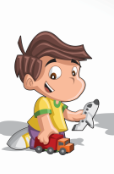 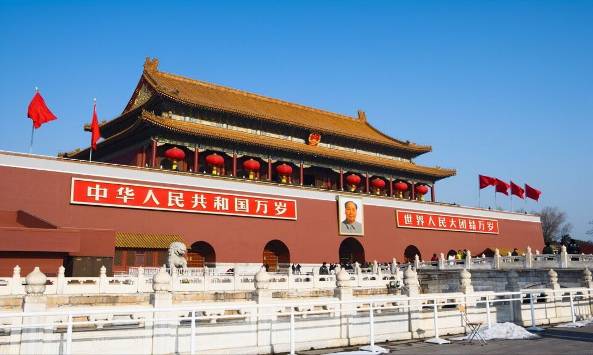 How will you go there
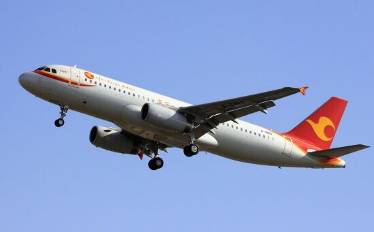 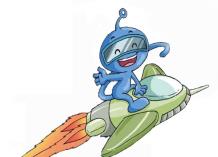 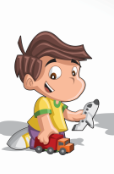 by plane
I will go____,
Let’s tell a story
Where will you go this Sunday?
I will go to ____.
the library
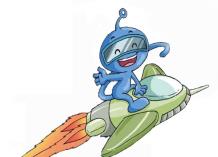 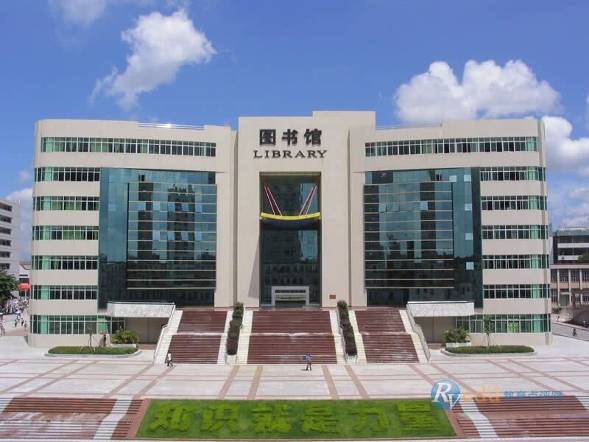 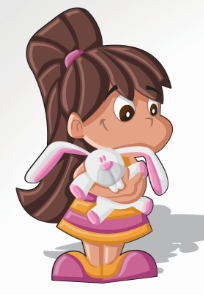 How will you go there
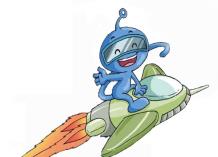 on foot
I will go _____.
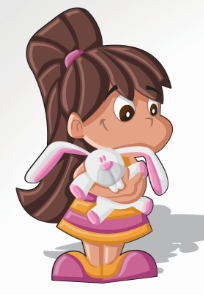 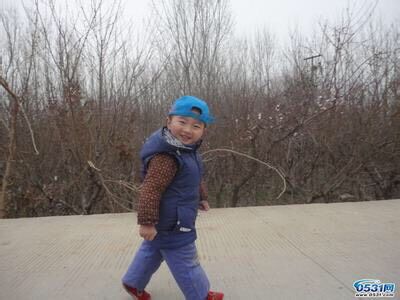 Survey
Summary
1. Make a mini dialogue about plan.

  2. Read the new words for 3 times.